Fish
Who am I?
Food
Where in the world?
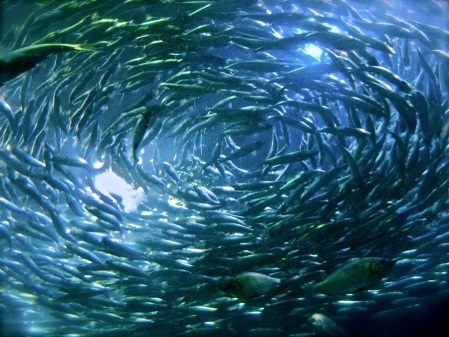 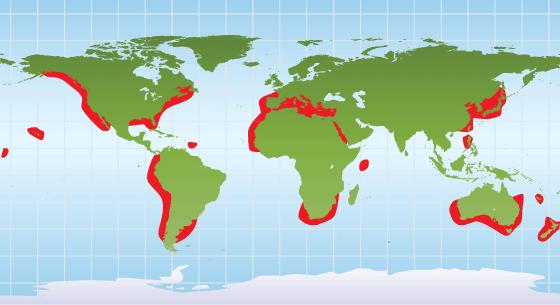 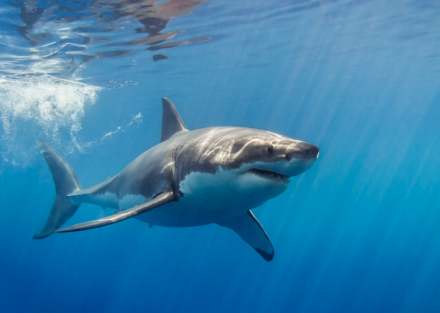 Fish and other small sea animals
Group
Habitat
Shark
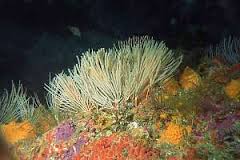 Fish
Who am I?
Food
Where in the world?
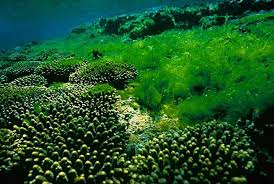 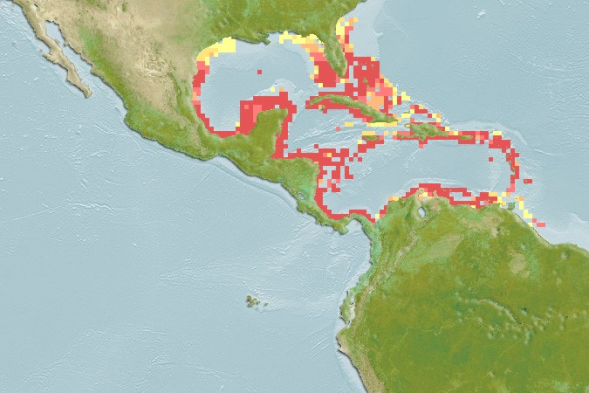 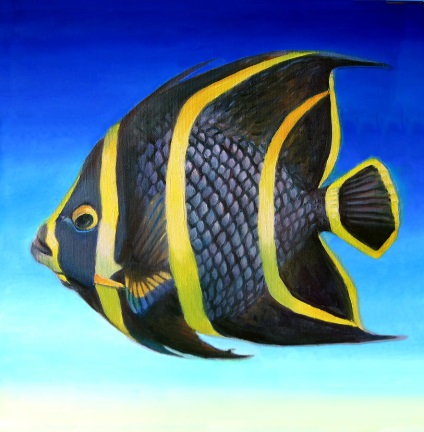 Algae and sea weed
Angel Fish
Group
Habitat
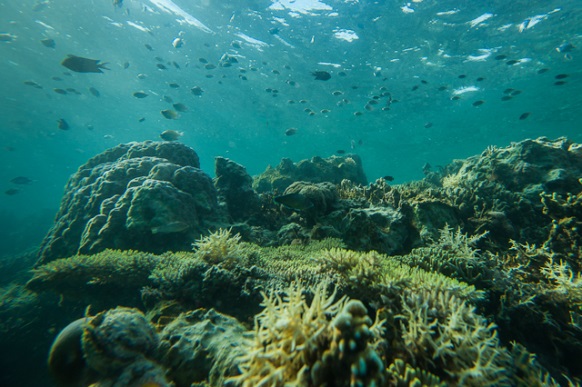 Fish
Who am I?
Food
Where in the world?
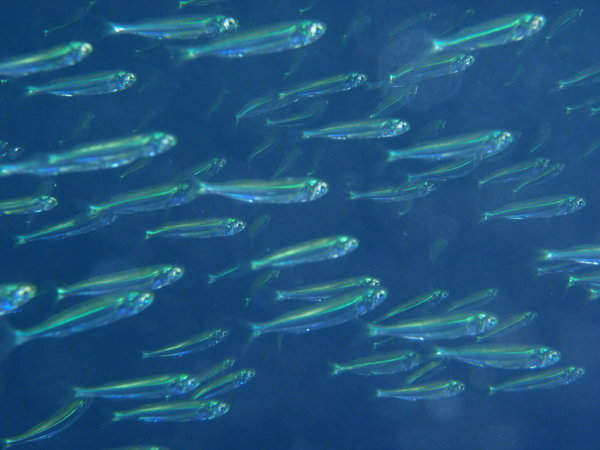 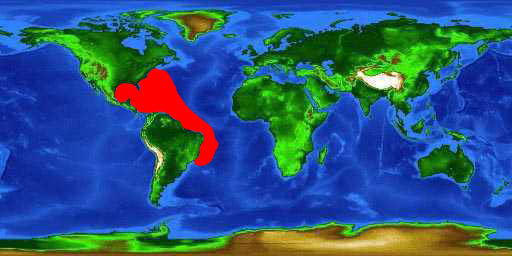 Small fish
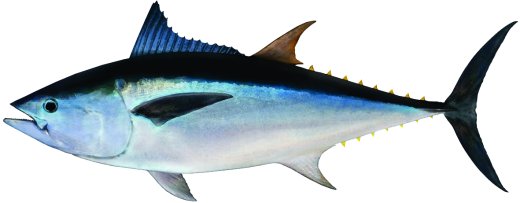 Group
Habitat
Tuna
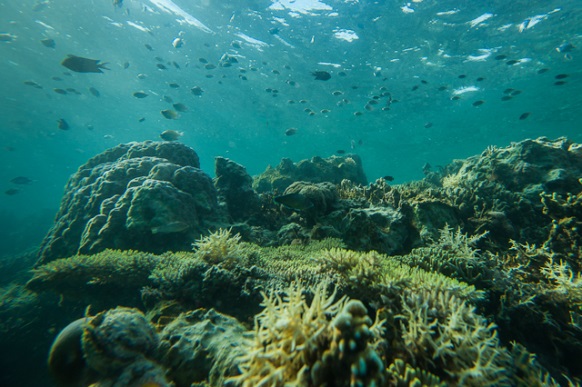 Fish
Who am I?
Food
Where in the world?
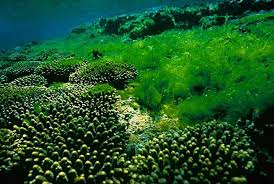 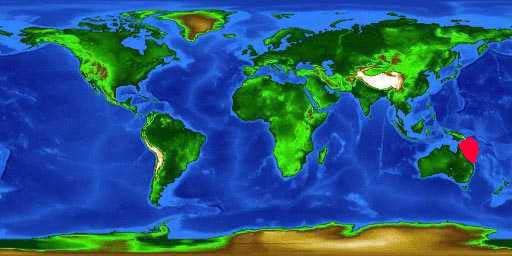 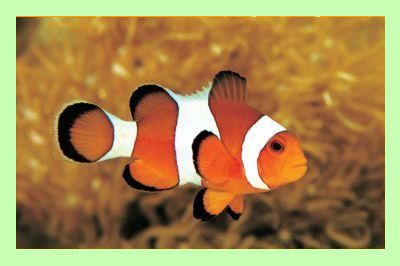 Algae and sea weed
Clown Fish
Group
Habitat
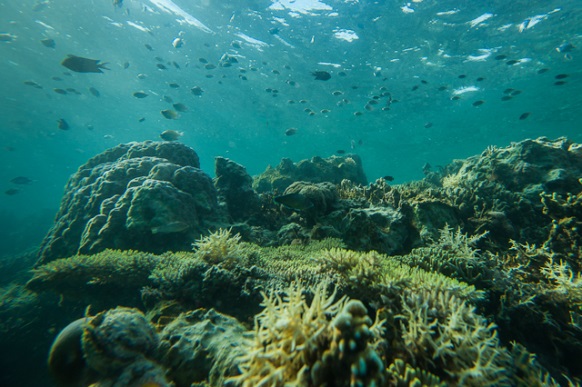 Fish
Who am I?
Food
Where in the world?
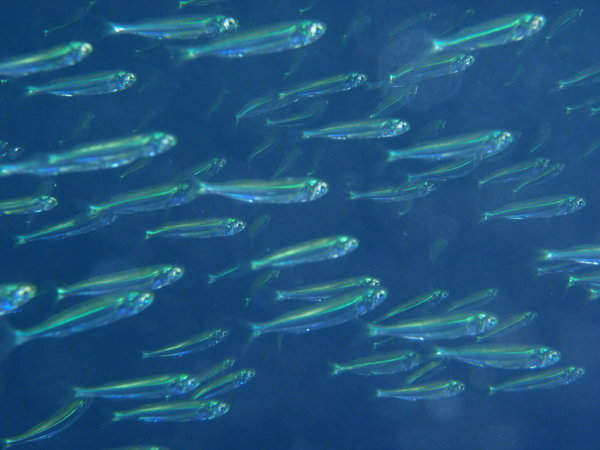 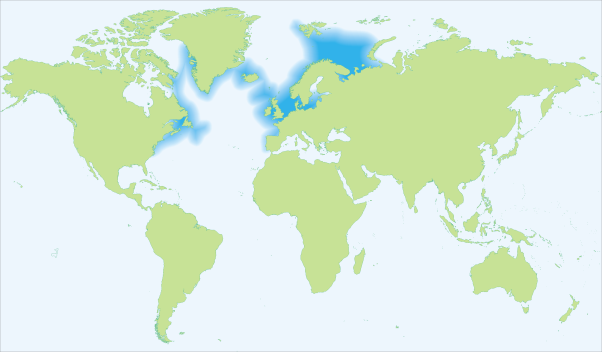 Small fish and squid
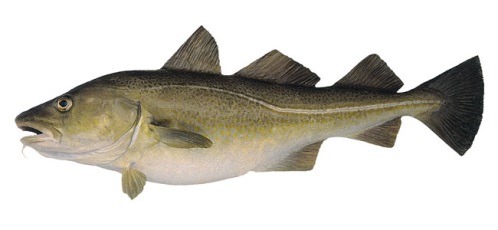 Group
Habitat
Cod
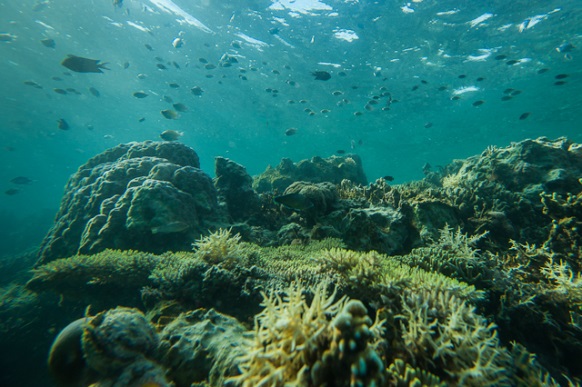 Fish